EJEMPLO COMO HACER UN PPT PARA EL PROYECTO DE TECNOLOGIA.
TITULO DEL TEMA ATRATARSUB TITULOSNOMBRE:CURSO:FECHA.ASIGNATURA:PROFESORA:
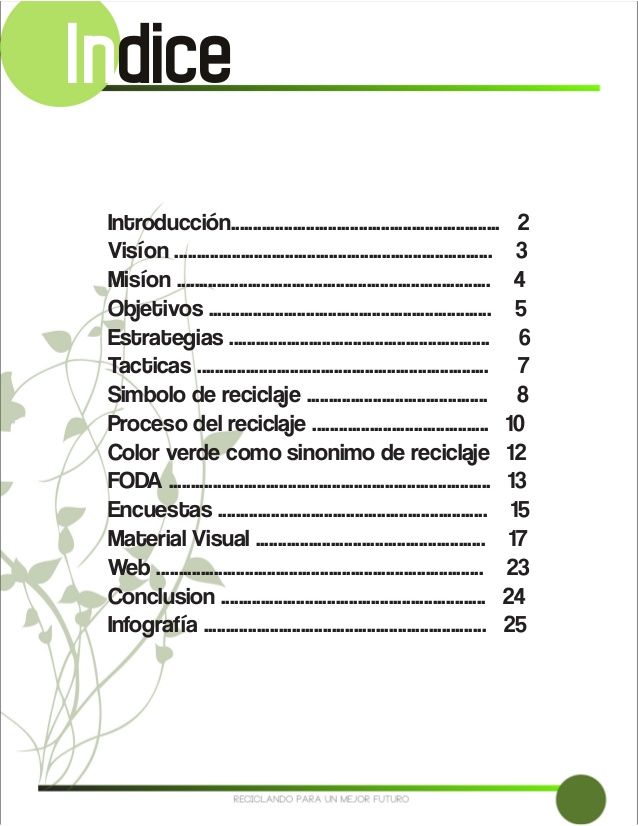 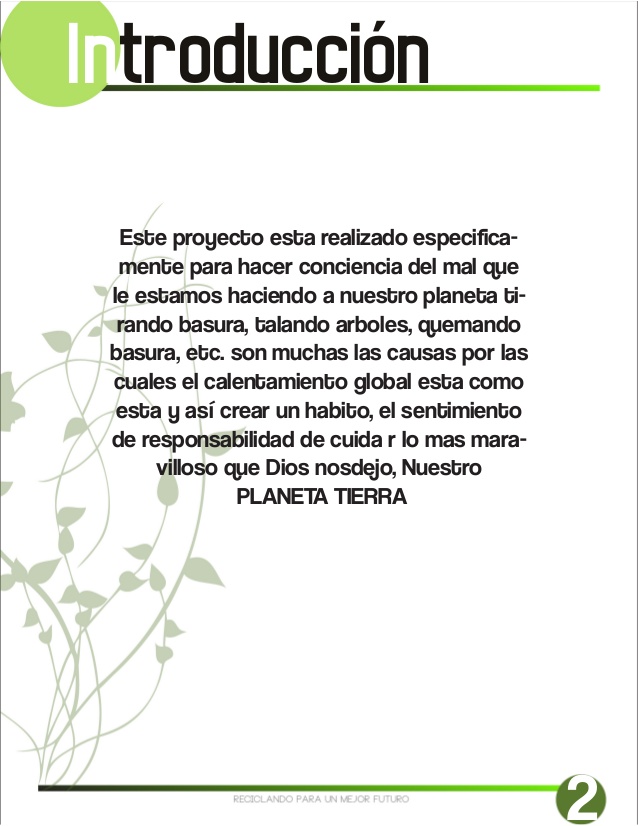 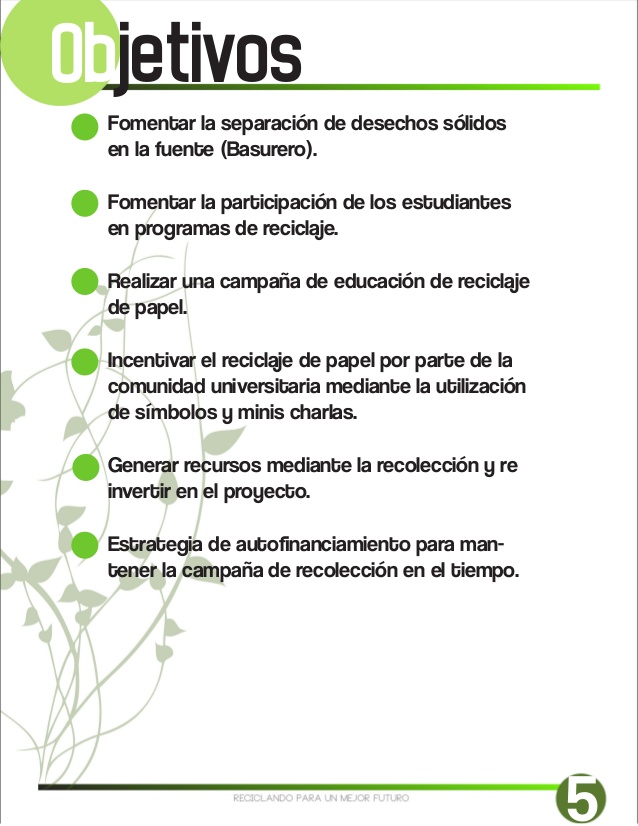 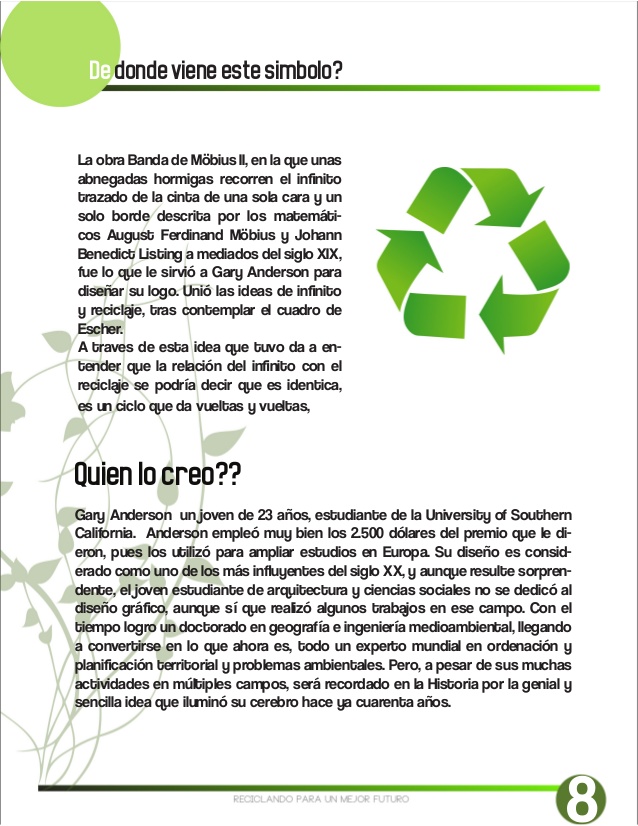 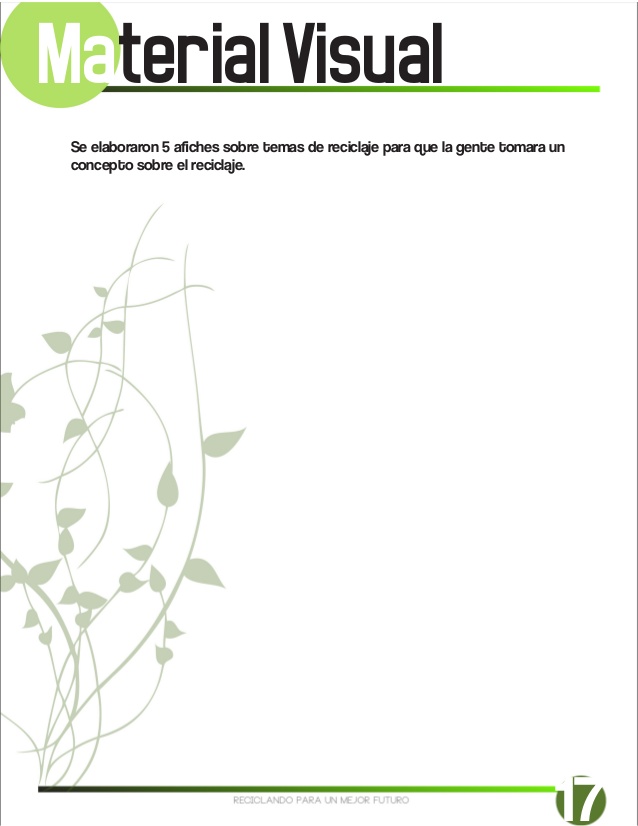 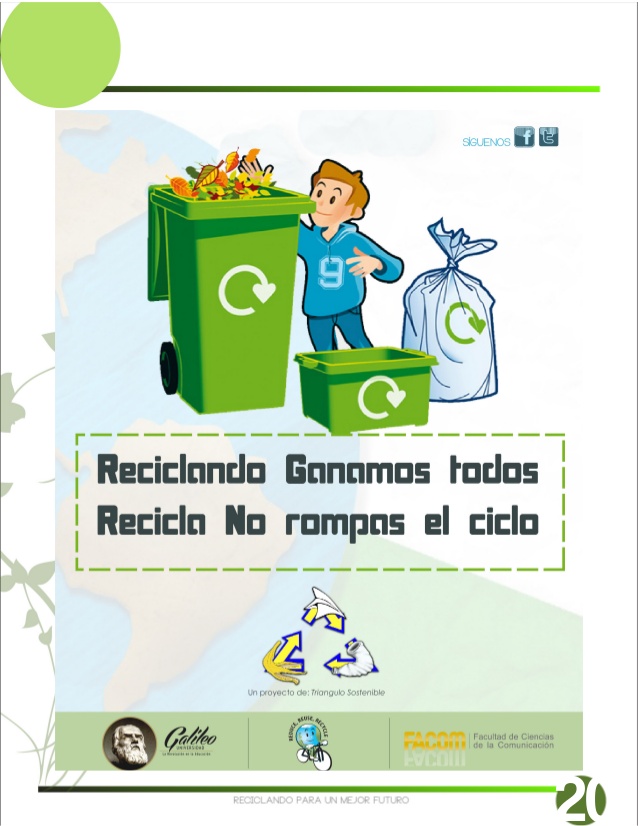 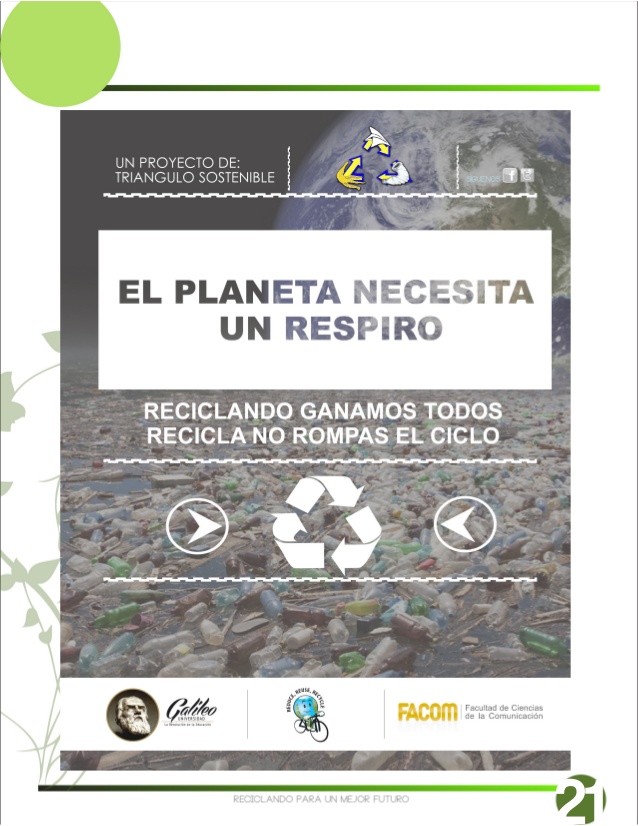 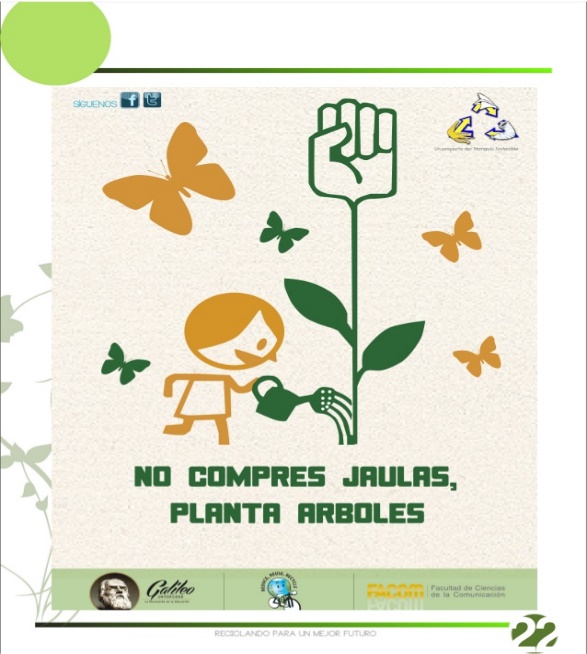 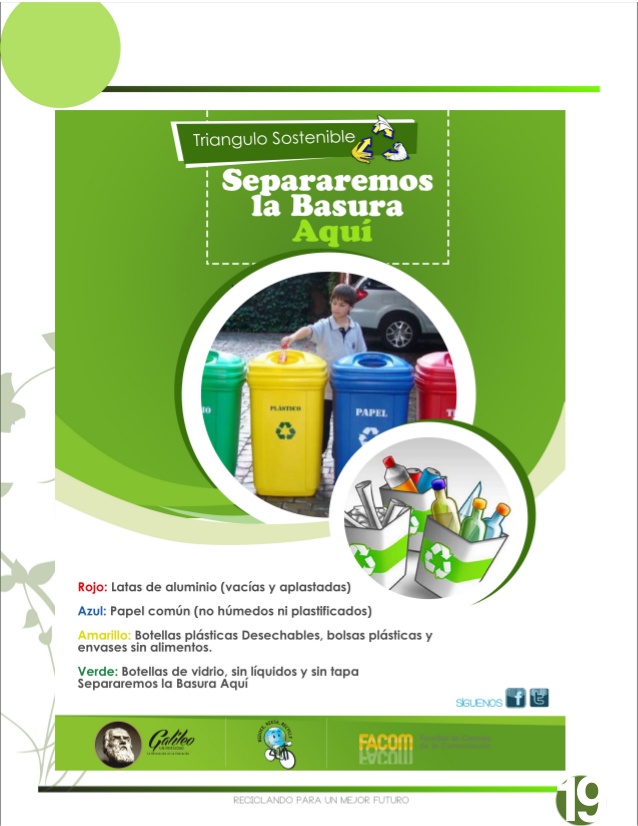 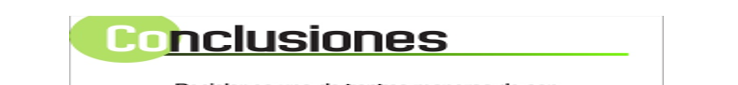 OPINION PERSONAL DEL TEMA QUE HA INVESTIGADO.


   Fuentes de la información
Éxito con el trabajo queridos y queridas estudiantes.